BUY SELL AGREEMENTS
CONSIDERATIONS AFTER SUPREME COURT DECISION IN CONNELLY
By Mary E. Vandenack, JD, ACTEC®, COLPM®, NAEPC® Distinguished, CAP®
DUGGAN BERTSCH, LLC
MVANDENACK@DUGGANBERTSCH.COM
Mary Vandenack
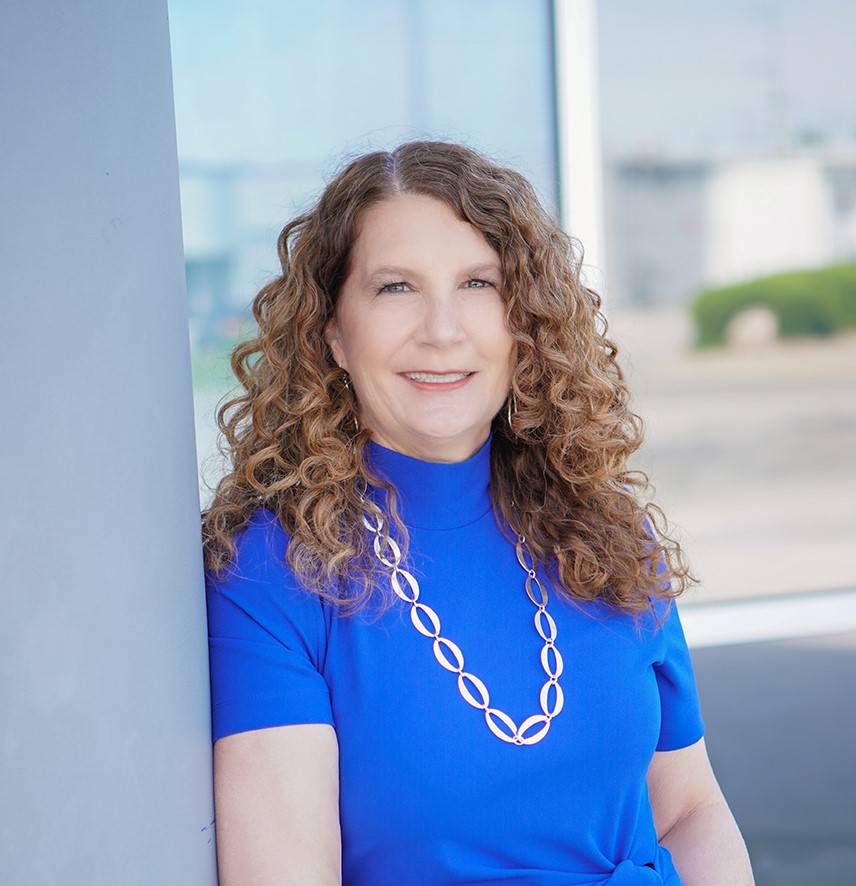 Mary E. Vandenack, J.D., CAP®, COLPM®, ACTEC, Accredited Estate Planner® Distinguished, is CEO, is a partner at DUGGAN BERTSCH, LLC, based in Chicago, Illinois and with offices in Omaha, Nebraska, and throughout the country focusing in private wealth. 
Mary is a highly regarded tax strategist for C-Suite executives and closely held business owners, bringing together the tax aspects to pre-exit planning, exit planning, legacy planning, asset protection planning, and philanthropy. Mary has successfully supported many business owners, CEO’s and CFO’s through transitions from business owner to the legacy realm. Mary has also worked with clients on numerous philanthropic strategies.  
Mary is active in the American College of Trust. Mary is a professional presenter and writer on tax, business structure and exit strategy, and legacy planning including dynasty trust planning, estate and income tax planning, asset protection planning, philanthropic initiatives, and dealing with unique assets.
DUGGAN BERTSCH, LLC
MVANDENACK@DUGGANBERTSCH.COM
2
Connelly v. United States
Buy-Sell Agreements post-Connelly
DUGGAN BERTSCH, LLC
MVANDENACK@DUGGANBERTSCH.COM
3
Connelly v. United States - Facts
Connelly v. United States, 602 US ___ (2024)
Connelly v. United States, 131 AFTR 2d 2023-1902 (8th Cir. June 2, 2023), aff’g 128 AFTR 2d 2021-5955 (E.D. Mo. 2021). 
Michael and Thomas Connelly were brothers.  Together, they owned Crown C Corporation.  Michael owned a 77.18% of the Company and Thomas owned the remaining 22.82%. 
The two brothers entered into a stock purchase agreement that permitted either brother to buy out the other upon death of the other.  If the surviving brother chose not to purchase the shares of the deceased brother, then the company had an obligation to redeem the shares.
The corporation obtained life insurance on each of the brothers.  The company was the owner and the insured of the life insurance. 
The purpose of the life insurance was to provide a source to redeem the shares of either brother if one of them died.
DUGGAN BERTSCH, LLC
MVANDENACK@DUGGANBERTSCH.COM
4
Connelly v. United States – Facts (cont.)
The facts of the case indicated that the brothers always intended that the Company would redeem the interest of a deceased owner rather than the surviving brother. 

The stock purchase agreement provided two mechanisms for determining the redemption price of the shares.

The primary mechanism was the use of a certificate of agreed value. At the end of each tax year, the brothers would agree to a set price and document the same in a certificate of agreed value. 

If the brothers failed to agree to a set price, then they would obtain two or more appraisals of Fair market value.
DUGGAN BERTSCH, LLC
MVANDENACK@DUGGANBERTSCH.COM
5
Connelly v. United States – Facts (cont. 2)
The brothers never executed a certificate of agreed value or obtained appraisals.

The company purchased $3.5 million of life insurance on each brother. 

Michael died in 2013. The company received life insurance proceeds and redeemed Michael’s shares for $3 million. The redemption was the result of an agreement between Thomas and Michael's son.

No appraisals were obtained at the death of Michael. Thomas, in his capacity as personal representative of Michael’s estate entered into an agreement with Michael’s son to pay the estate $3m for Michael’s interest (using a value of 3.89 million for the company as a whole). 

$3m of life insurance proceeds was used by the company to purchase Michael’s stock. The additional proceeds of the insurance policy ($500,000) were used to pay operating expenses.
DUGGAN BERTSCH, LLC
MVANDENACK@DUGGANBERTSCH.COM
6
Connelly Estate Tax Return
Thomas filed an estate tax return with respect to Michael’s estate and valued Michael’s shares at $3 million. Thomas relied solely on the redemption amount as the basis for valuation.
The IRS audited the estate tax return of Michael.
The IRS concluded that Michael’s shares had been undervalued. The IRS concluded that the life insurance proceeds were required to be taken into account when valuing the company.
The IRS sent a notice of deficiency to the estate. The estate paid the deficiency and filed a suit for a refund.
DUGGAN BERTSCH, LLC
MVANDENACK@DUGGANBERTSCH.COM
7
Connelly Position in Tax Court
The estate argued that the company's fair market value should not include the life insurance proceeds that were used to redeem shares because they were offset by a liability (the redemption obligation).

The IRS took the position that the stock purchase agreement should be disregarded and that the life insurance proceeds must be included.

The District Court granted summary judgment to the IRS.

The District Court declined to follow the 2005 case Estate of Blount v Commissioner, 428 F 3rd 1338 (11th Cir. 2005)
DUGGAN BERTSCH, LLC
MVANDENACK@DUGGANBERTSCH.COM
8
Eighth Circuit Decision - Connelly
Life Insurance Included in Value
DUGGAN BERTSCH, LLC
MVANDENACK@DUGGANBERTSCH.COM
9
The Stock Purchase Agreement and §2703
The court noted that stock purchase agreements are used by closely held companies to limit the ownership of a company to a small group of people. 26 U.S. Code §2703 provides that certain rights and restrictions are disregarded in valuing property. 

§2703 –
(a) – General Rule. “For purposes of this subtitle, the value of any property shall be determined without regard to—
(1)any option, agreement, or other right to acquire or use the property at a price less than the fair market value of the property (without regard to such option, agreement, or right), or
(2)any restriction on the right to sell or use such property.”
DUGGAN BERTSCH, LLC
MVANDENACK@DUGGANBERTSCH.COM
10
§2703(b)
(b) Exceptions: 
Subsection (a) shall not apply to any option, agreement, right, or restriction which meets each of the following requirements:
(1)It is a bona fide business arrangement.
(2)It is not a device to transfer such property to members of the decedent’s family for less than full and adequate consideration in money or money’s worth.
(3)Its terms are comparable to similar arrangements entered into by persons in an arms’ length transaction.
DUGGAN BERTSCH, LLC
MVANDENACK@DUGGANBERTSCH.COM
11
Fixed or Determinable Price
The Eighth Circuit took the position that the agreement did not provide a fixed or determinable price to be used in valuing Michael's shares. 

The Eighth Circuit referred to 26 C.F.R. § 20.2031-2(h) in taking the position that an agreement must contain a fixed and determinable price for the agreement to be considered for valuation purposes.

The Court did not specify what would be considered a fixed and determinable price concluding that no such determination was required because the brothers and the company ignored the agreement’s pricing mechanisms.

The Court stated that the two approaches in the agreement were simply mechanisms to agree on a price and that while the appraisal method might be objective, the agreement did not prescribe any formula or measure for determining the price the appraisers will reach.
DUGGAN BERTSCH, LLC
MVANDENACK@DUGGANBERTSCH.COM
12
Fair Market Value of Shares
The Eighth Circuit View in Connelly
DUGGAN BERTSCH, LLC
MVANDENACK@DUGGANBERTSCH.COM
13
Willing Seller Willing Buyer
The value of property in the gross estate is “the price at which the property would change hands between a willing buyer and a willing seller, neither being under any compulsion to buy or to sell and both having reasonable knowledge of relevant facts.”  26 C.F.R. § 20.2031-1(b). 

For closely held corporations, the share value “shall be determined by  taking  into  consideration,  in  addition  to  all  other  factors,  the  value  of stock or securities of corporations engaged in the same or a similar line of business which are listed on an exchange.”  26 U.S.C. § 2031(b).
DUGGAN BERTSCH, LLC
MVANDENACK@DUGGANBERTSCH.COM
14
Non-operating Assets are to be Considered
26 C.F.R. §20.2031-2(f)(2) – ”consideration shall also be given to nonoperating assets, including proceeds of life insurance policies payable to or for the benefit of the company, to the extent such nonoperating assets have not been taken into account in the determination of net worth, prospective earning power and dividend-earning capacity.” 
IRC §2042 – The value of a decedent’s gross estate includes life insurance paid to the estate as well as proceeds received by beneficiaries under insurance policies to the extent that decedent had any incidents of ownership.
20.2042-1(c)(6) clarifies that a decedent does not  possess  the  “incidents  of  ownership”  described  in  § 2042  merely  by  virtue  of  being  a  controlling  shareholder  in  a  corporation  that  owns  and  benefits  from  the policy. As a result, the proceeds paid it to the company were not included in Michael's estate.
DUGGAN BERTSCH, LLC
MVANDENACK@DUGGANBERTSCH.COM
15
Life Insurance Proceeds Augment Michael’s Estate
The Court stated that the life insurance proceeds indirectly augmented Michael’s gross estate by virtue of a proper valuation of the company.
The court rejected the argument that the life insurance proceeds are directly offset by a redemption liability. A distinction was made between a liability and an agreement to redeem shares. 
 The court concluded that a willing buyer would pay up to $6.86 million for the company having considered the life insurance proceeds and the ability to extinguish or redeem this shares pursuant to the redemption agreement.
The court also stated that a willing seller would not accept only $3.86 million for the company when the company was about to receive $3 million in life insurance proceeds.
DUGGAN BERTSCH, LLC
MVANDENACK@DUGGANBERTSCH.COM
16
Value of Shares
The Court evaluated the value of each share and noted that, exclusive  of  the  life  insurance  proceeds, then,  upon Michael’s   death,   each share   was   worth   $7,720   before   redemption.
After redemption,  Michael’s  interest  is  extinguished,  but  Thomas  still  has  114.1  shares  giving him full control of Crown’s $3.86 million value.  Those shares are now worth about $33,800 each.
This increase in value contradicts the position of the estate that the life insurance proceeds we're offset by a liability.

Court’s Approach:
Value of Company Prior to Life Insurance Proceeds	$3.86 million
Value of Company With Life Insurance Proceeds		$7.36 million
Value of Company After Paying $3m Life Insurance	$4.36 million
DUGGAN BERTSCH, LLC
MVANDENACK@DUGGANBERTSCH.COM
17
Blount v. Commissioner
Eleventh Circuit Concluded Differently
DUGGAN BERTSCH, LLC
MVANDENACK@DUGGANBERTSCH.COM
18
Facts of Blount
In 1981, the owners of Blount Construction Company entered into a stock purchase agreement that provided that the company would purchase the stock on the death of the holder at a price agreed on by the parties, or in the event there was no agreement, for a purchase price based on the book value of the corporation.
The company purchased life insurance policies on the owners. 
In January 1996, Jennings died while owning 46% of the company's shares. 
The company received $3 million from life insurance proceeds.
The company paid a little less than $3 million to Jenning’s estate to redeem his shares.
DUGGAN BERTSCH, LLC
MVANDENACK@DUGGANBERTSCH.COM
19
Blount (continued)
In October 1996, Blount was diagnosed with cancer. Blount was concerned about whether the company would be able to continue to operate after buying out his shares.
In November 1996, Blount executed an amendment to the stock purchase agreement that required the company to buy him out at $4 million for the shares he owned at his death. 
The amendment to the stock purchase agreement was structured to lock in the amount of the buyout. There were no future investments based on the value.
Blount died in September 1977.
DUGGAN BERTSCH, LLC
MVANDENACK@DUGGANBERTSCH.COM
20
Estate Tax Value and IRS challenge
An estate tax return was filed for Blount’s estate valuing the shares redeemed at $4 million.
The Internal Revenue Service filed a notice of deficiency claiming that the stock was worth nearly $8 million.
The Tax Court added the value of the life insurance to the base value of the company and concluded that the stock was worth $8.2 million for estate tax purposes.
The estate appealed the Tax Court ruling to the 11th Circuit.
DUGGAN BERTSCH, LLC
MVANDENACK@DUGGANBERTSCH.COM
21
Eleventh Circuit Analysis
IRC §2001(a) - A tax is hereby imposed on the transfer of the taxable estate of every decedent who is a citizen or resident of the United States.
IRC §2031(a) - The value of the taxable estate generally is the fair market value of the decedent's property at the date of death. 
There is an exception to various regulations on fair market value for property that is subject to a valid buy sell agreement. See generally Estate of True v. Comm'r, 390 F.3d 1210,1218 (10th Cir. 2004). 
Requirements of exception: 
(1) the offering price must be fixed and determinable under the agreement;
(2) the agreement must be binding on the parties both during life and after death; and 
(3) the restrictive agreement must have been entered into for a bona fide business reason and must not be a substitute for a testamentary disposition.
DUGGAN BERTSCH, LLC
MVANDENACK@DUGGANBERTSCH.COM
22
Eleventh Circuit Analysis (cont.)
Omnibus Budget Reconciliation Act of 1990, Pub.L. 101-508, 104 Stat. 1388 ("OBRA"). Agreement must: 
(1) have a bona fide business purpose, 
(2) not permit a wealth transfer to the natural objects of the decedent's bounty, and 
(3) be comparable to similar  arrangements negotiated at arm's length.
The 8th Circuit concluded that the life insurance proceeds should not be included because they had otherwise been taken into account.
The 11th Circuit noted the same regulation, Treas. Reg. § 20.2031-2(f)(2), noted by the 8th circuit in the Connelly case, but concluded that the life insurance proceeds were offset by an obligation to pay those proceeds in a stock buyout. 
The 11th Circuit noted that deducting the proceeds would not necessarily impact what a willing buyer would pay for the firm's stock because it was offset by a dollar for dollar obligation to pay out the policy’s benefit (referring to 9th circuit case, Estate of Cartwright v. Commissioner).
DUGGAN BERTSCH, LLC
MVANDENACK@DUGGANBERTSCH.COM
23
Blount – Insurance is Not Included
The court noted that even when stock purchase agreement is not controlling for value, the agreement remains an enforceable liability against the valued company.
The court concluded that the insurance proceeds are not the type of ordinary non-operating asset that should be included in the value of the company. “We conclude that such nonoperating "assets" should not be included in the fair market valuation of a company where, as here, there is an enforceable contractual obligation that offsets such assets. To suggest that a reasonably competent business person, interested in acquiring a company, would ignore a $3 million liability strains credulity and defies any sensible construct of fair market value.”
DUGGAN BERTSCH, LLC
MVANDENACK@DUGGANBERTSCH.COM
24
Supreme Court Decision - Connelly
The Eighth Circuit View in Connelly
DUGGAN BERTSCH, LLC
MVANDENACK@DUGGANBERTSCH.COM
25
Question Addressed
Does contractual obligation to redeem shares offset value of life insurance?
DUGGAN BERTSCH, LLC
MVANDENACK@DUGGANBERTSCH.COM
26
Internal Revenue Code Provisions
§2031 (a) – “The value of the gross estate of the decedent shall be determined by including to the extent provided for in this part, the value at the time of his death of all property, real or personal, tangible or intangible, wherever situated.”
Treasury Reg. 20.2031-2, 26 C.F.R. 20.2031-2 provides: 
(a) In general. The value of stocks and bonds is the fair market value per share or bond on the applicable valuation date.
(f) Where selling prices or bid and asked prices are unavailable. [Where] actual sale prices and bona fide bid and asked prices are lacking, then the fair market value is to be determined by taking the following factors into consideration: … the company’s net worth, prospective earning power and dividend-paying capacity, and other relevant factors…. Consideration shall also be given to nonoperating assets, including proceeds of life insurance policies payable to or for the benefit of the company, to the extent such nonoperating assets have not been taken into account in the determination of net worth, prospective earning power and dividend-earning capacity.
DUGGAN BERTSCH, LLC
MVANDENACK@DUGGANBERTSCH.COM
27
No - Rationale
Our estate tax system requires the valuation of an estate using Fair Market Value (agreed upon by parties).
Decedent’s estate includes shares of a closely held corporation (agreed upon by parties). 
Agreements among company and shareholders are not dispositive for estate tax purposes. 
Life Insurance IS an asset (agreed upon by parties).
DUGGAN BERTSCH, LLC
MVANDENACK@DUGGANBERTSCH.COM
28
Example From Supreme Court Opinion
A and B own a company worth $10 million. 
A owns 80% and B owns 20%. 
Each share (100 shares) is worth $100,000.
If B dies and Company pays $2 million of cash to A’s estate, each of B’s shares is still worth $100,000.
DUGGAN BERTSCH, LLC
MVANDENACK@DUGGANBERTSCH.COM
29
What Happens in a Cross Purchase?
Is it Really The Answer?
DUGGAN BERTSCH, LLC
MVANDENACK@DUGGANBERTSCH.COM
30
What Happens in A Cross Purchase?
What if Connelly was handled by cross purchase? 
Thomas would have received $3.5 million in life insurance proceeds. 
Thomas pays Michael’s estate the agreed upon $3,000,000.
Company is valued at $3.86 million by appraiser. As a result, Michael’s estate includes $3,000,000 on the 706. 
Thomas now owns a company worth $3.86 million. 
Thomas estate value of Company before Michael’s death: .86 million
Thomas estate value of Company after Michael’s death: $3.86 million
And Thomas also has $500,000 in additional life insurance proceeds. 
Thomas’s estate has increased in value by the $3.5 million in life insurance proceeds. 
Also note that Thomas is getting the entire benefit of the life insurance proceeds. Michael’s estate gets none.
DUGGAN BERTSCH, LLC
MVANDENACK@DUGGANBERTSCH.COM
31
Connelly Results in Different Results for Cross Purchase vs. Redemption
Estate tax value of Michael’s shares if life insurance paid to company and redemption occurs: 
$5.3 million
Estate tax value of Michael’s shares if life insurance paid to Thomas and Thomas purchases: 
$3,000,000
Focus of many comments has been on the estate tax inclusion but perhaps the focus should be desired economics of the parties entering the agreement. 
In the cross purchase, the survivor gets the benefit of the entire proceeds of insurance. If survivor died a day later, survivor’s estate would include entire company value and unused insurance proceeds.
DUGGAN BERTSCH, LLC
MVANDENACK@DUGGANBERTSCH.COM
32
Redemption Example
Assume a business worth $7 million. The business has two 50% shareholders. The shareholders and the company enter into an agreement that if one dies, such shareholder’s interest will be redeemed  at fair market value and the agreement will be funded with life insurance.
In a redemption applying Connelly analysis, the following results: 
Business is valued at $10.5 million.
Deceased shareholder is bought out via redemption for $5.25 million (50% interest). 
$5.25 million is included in deceased shareholder’s estate. 
Surviving shareholder owns a business worth $5.25 million. 
The estate of the deceased shareholder receives a gross increase in value from the life insurance totaling 1.75 million. Assuming the deceased shareholder’s estate is subject to estate tax, the estate tax cost will be $700,000.
The estate of the deceased shareholder is improved by $1.05 million from the life insurance being added to the value of the company. 
Note that the per value share of the surviving shareholder is also improved; however, the surviving shareholder does not get an increase in the outside basis of such shareholder’s shares.
DUGGAN BERTSCH, LLC
MVANDENACK@DUGGANBERTSCH.COM
33
Redemption Example
Value of Company Before Insurance Proceeds		$ 7,000,000
Add Value of Life Insurance Proceeds		 	$ 3,500,000
Value of Company With Life Insurance Proceeds		$10,500,000
Amount Paid to Deceased Shareholder Estate		$ 5,250,000
Value of Company Owned by Surviving Shareholder	$ 5,250,000
The estate of the deceased shareholder reports a value of 	$ 5,250,000.
The surviving shareholder’s value per share is increased. 
The outside basis per share of the surviving shareholder is not changed as a result of this transaction.
DUGGAN BERTSCH, LLC
MVANDENACK@DUGGANBERTSCH.COM
34
Cross Purchase Example
Assume the same facts as the previous slide except that this structure is now a cross purchase agreement and shareholders each own a policy on the other.
In a cross-purchase agreement, the following results: 
Business is valued at $7 million.
Deceased shareholder is bought out by surviving shareholder for $3.5 million (50% interest). 
$3.5 million is included in deceased shareholder’s estate. 
Surviving shareholder receives $3.5 million of life insurance and uses the life insurance to purchase the deceased shareholder’s interest for $3.5 million.
Surviving shareholder owns a business valued at $7 million. 
Surviving shareholder has basis in shares purchased from deceased shareholder equal to amount paid. 
The surviving shareholder receives the entire benefit of the life insurance and gets a step up in basis.
DUGGAN BERTSCH, LLC
MVANDENACK@DUGGANBERTSCH.COM
35
Discuss the Economics with Clients
If the clients intend that the survivor, rather than the deceased’s family, will receive the entire benefit of life insurance, then a cross purchase may be a solution. 
If the clients want both parties to benefit from life insurance, then the value of life insurance should be included in the value and a redemption designed. Note that a cross purchase agreement could also be designed to take into account life insurance proceeds. 
One Option: Use a cross purchase to the extent of life insurance proceeds and a redemption in excess of insurance proceeds. (This doesn’t solve the economics if life insurance isn’t considered in the equation.)
DUGGAN BERTSCH, LLC
MVANDENACK@DUGGANBERTSCH.COM
36
What About Using a Life Insurance LLC?
DUGGAN BERTSCH, LLC
MVANDENACK@DUGGANBERTSCH.COM
37
The Life Insurance LLC
As an alternate to a cross-purchase agreement where individuals own policies on other owners, an insurance LLC is often used to own the life insurance policies.
In the life insurance LLC, the business owners create an LLC to hold the life insurance on the various owners and facilitate a cross purchase agreement.
The life insurance LLC should be formed as a partnership to avoid any transfer for value issues.
In the event of the death of a business owner, the life insurance proceeds are paid to the insurance LLC and then distributed to the remaining owners to purchase the interest of the deceased owner.
DUGGAN BERTSCH, LLC
MVANDENACK@DUGGANBERTSCH.COM
38
What Is a Life Insurance LLC
A separate limited liability company is formed to own buy-sell insurance to provide liquidity at such time as it becomes necessary to purchase the interest of a deceased owner. 
The business owners execute a cross-purchase agreement that is coupled with the Insurance LLC. 
The LLC is used to purchase, own, and administer policies that are used for purchases of a deceased owner’s interest. 
The LLC has a third party manager so that there is centralized management of the policies. 
The LLC is elected to be a partnership for income tax purposes. 
The LLC is typically funded by distributions to members from one or more operating companies, who then make contributions to the insurance LLC.  
LLC pays policy premiums.
DUGGAN BERTSCH, LLC
MVANDENACK@DUGGANBERTSCH.COM
39
Advantages of Life Insurance LLC
Cross purchase is facilitated, particularly when there are more than two owners. 
This structure may provide asset protection from personal and company creditors.
When a purchase occurs from a deceased shareholder’s estate, the purchasing shareholders obtain a tax basis equal to the purchase price.
Recognition of gain is avoided for those owners who leave the related business and want to take the policies that insure them. See PLR 9625013 where the IRS held that when LLC members qualify as partners, partner exception to transfer for value rules apply. 
Death benefit is income tax free for the buy-out. 
Insurance LLC provides flexibility as to how premium costs are shared by owners. 
Consider structuring LLC to qualify as a trade or business.
DUGGAN BERTSCH, LLC
MVANDENACK@DUGGANBERTSCH.COM
40
How Does Life Insurance LLC Work Upon Death of Owner
LLC redeems the membership interest (of the insurance LLC) that was owned by the deceased member from the deceased owner’s estate.
Life insurance proceeds are collected and distributed to remaining members of the LLC. 
Remaining  members use the proceeds to purchase the deceased business owner’s equity in the operating business. 
If members wanted to share the value of the life insurance proceeds, redemption of the deceased member’s membership interest could include the value of the life insurance – and under the Connelly analysis, this might be required. 
Question: Can you allocate the death benefit proceeds to all owners other than the deceased?
DUGGAN BERTSCH, LLC
MVANDENACK@DUGGANBERTSCH.COM
41
Challenges of Life Insurance LLC
IRS currently has a no rule policy on whether an insurance only LLC will be treated as a partnership for tax purposes and whether the transfer of policies are exempt from transfer for value issues. (See e.g. Rev. Proc 2022-3.) 
Costs of maintaining the LLC. 
Currently, LLC creation requires filing under the Corporate Transparency Act.
DUGGAN BERTSCH, LLC
MVANDENACK@DUGGANBERTSCH.COM
42
Can you use multiple insurance LLCs
Can you create multiple LLC’s to own insurance to fund a cross purchase?
To the extent that an owner of the operating business is the insured, that owner would not be an owner in the insurance LLC owning the policy on the business owner.
DUGGAN BERTSCH, LLC
MVANDENACK@DUGGANBERTSCH.COM
43
Considerations for the Practitioner After Connelly
Stock Purchase Agreements and Life Insurance
DUGGAN BERTSCH, LLC
MVANDENACK@DUGGANBERTSCH.COM
44
Possible Capital Loss Situation
There may be a difference between the business deal and the estate tax value. 
Owners A and B own business worth $7,000,000. They have agreed that a deceased owner will be paid $3,500,000 for such owner’s interest upon death. 
Owner A dies and is paid $3.5 million. 
Estate has to report $5,250,000.00. 
Estate has a capital loss on the redemption. Should estate just take the capital loss?
DUGGAN BERTSCH, LLC
MVANDENACK@DUGGANBERTSCH.COM
45
What About an Underfunded Buy/Sell?
Assume Business valued at $10 million. 
Buy/sell agreement adjusts price to FMV or ties pay-out to estate tax valuation. 
Insurance amount is $5 million. 
A dies. Company receives life insurance of $5 million. 
Company still has to pay A $7.5 million. Company has to come up with $2.5 million of other assets. 
Should that affect company value?
DUGGAN BERTSCH, LLC
MVANDENACK@DUGGANBERTSCH.COM
46
Redemption or Cross Purchase?
Some commentators are suggesting that the Connelly case results in the cross purchase agreement achieving the best result.
The shareholder who dies first may prefer that his estate receive some of the benefits of the life insurance proceeds. If that is the case, then the redemption approach should be used. Alternatively, consider a life insurance LLC that includes the value of life insurance as of the date of death of deceased shareholder. 
In the cross-purchase arrangement, these surviving shareholder receives the entire benefit of the life insurance and the value will ultimately be included in his or her estate albeit deferred. 
The consequences of redemption versus cross purchase agreement after the Connelly case should definitely be disclosed to the shareholders of a business considering a cross purchase agreement. The correct approach will really be based on the intentions of the business owners in entering into a stock purchase agreement and funding it with life insurance.
DUGGAN BERTSCH, LLC
MVANDENACK@DUGGANBERTSCH.COM
47
Valuation Formulas
Regardless of jurisdiction, practitioners should consider the Connelly case when drafting stock purchase agreements for closely held businesses.
If the certification of value approach is used, consider advising clients to determine the value according to a formula established by an appraiser. By way of example, the client can hire an Appraiser when the agreement is originally created and have the appraiser create the methodology to value the business. That formula can then be used for future valuations pursuant to these certificate of agreed value. Variations or changes should be considered and documented.
The same approach may benefit business owners when using an actual formula in an agreement. Closely held businesses often use a concept referred to as adjusted book value. Such approach uses book value and makes adjustments to such things as real estate and securities based on fair market value. To the extent such a formula is used, the formula could be best supported by having an appraiser or evaluation expert provide the methodology for the formula.
DUGGAN BERTSCH, LLC
MVANDENACK@DUGGANBERTSCH.COM
48
Valuation Formulas
Valuing a business is really the domain of an appraiser rather than the drafting attorney. Consulting with an appraiser in the drafting process is a best practice in the closely held business context.
Non operating assets should be defined in any closely held business agreement. 
If life insurance will be used to fund a buy sell agreement, economics should be considered.
DUGGAN BERTSCH, LLC
MVANDENACK@DUGGANBERTSCH.COM
49
Other Take-aways and Strategies
In the Connelly case, deceased shareholder’s estate received $3m but had to pay estate taxes on a higher value. 
Consider language in agreements that result in finally determined estate tax value being used for final price or clarifying why the amount is different. 
Be sure the owners understand the economics of the transaction. 
Consider using a cross purchase to the extent of life insurance and a redemption over such amount. 
Consider company disability and key person insurance at company level. 
Consider company owned split dollar structures. 
Consider using life insurance in a profit sharing plan or ESOP as funding mechanisms.
DUGGAN BERTSCH, LLC
MVANDENACK@DUGGANBERTSCH.COM
50
Conclusion andAdditional Information
Plan Carefully
DUGGAN BERTSCH, LLC
MVANDENACK@DUGGANBERTSCH.COM
51
Additional Information
Mary E. Vandenack mvandenack@dugganbertsch.com
Twitter: mvandenack
Linkedin: https://www.linkedin.com/in/mary-vandenack-508020a/
Maryvandenack.com
DUGGAN BERTSCH, LLC
MVANDENACK@DUGGANBERTSCH.COM
52